Studying for finals
Learning & Accessibility Services (LAS) 
12.7.2022
Poll question #1
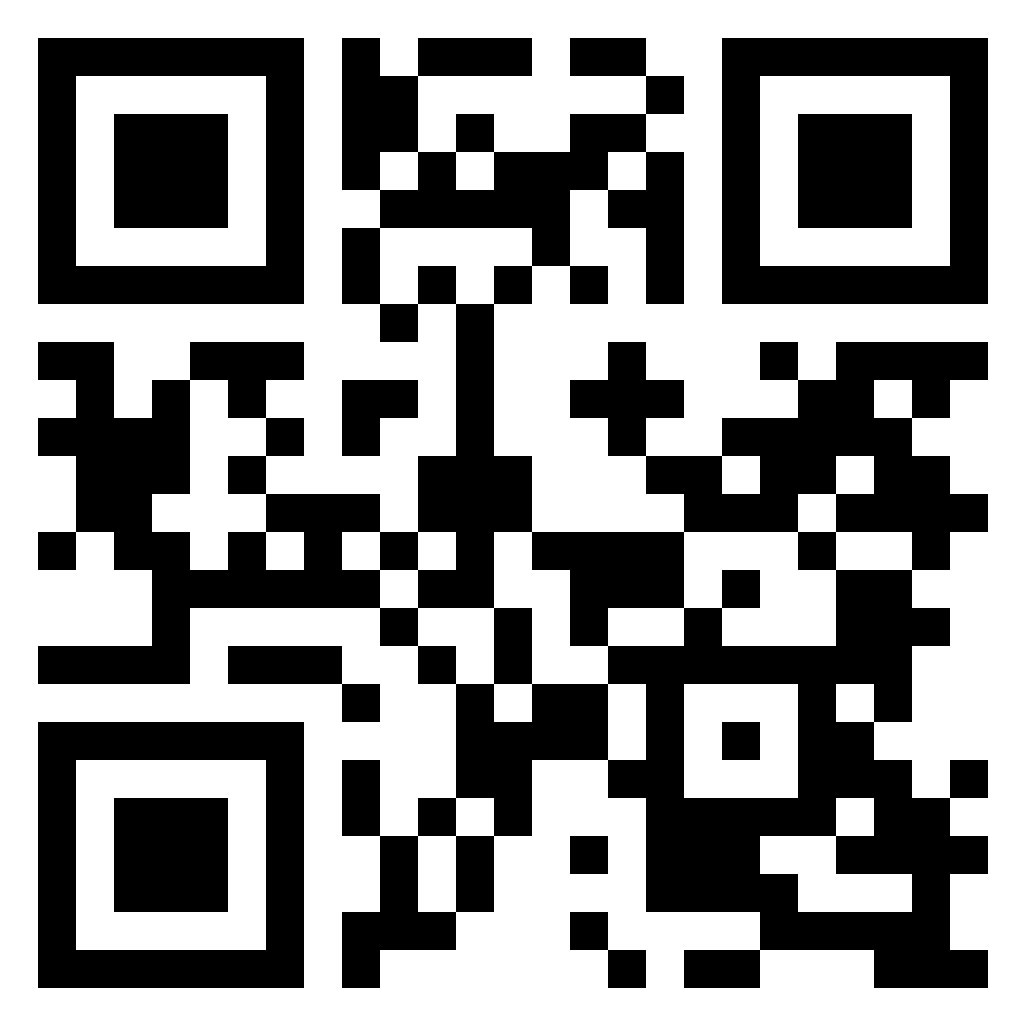 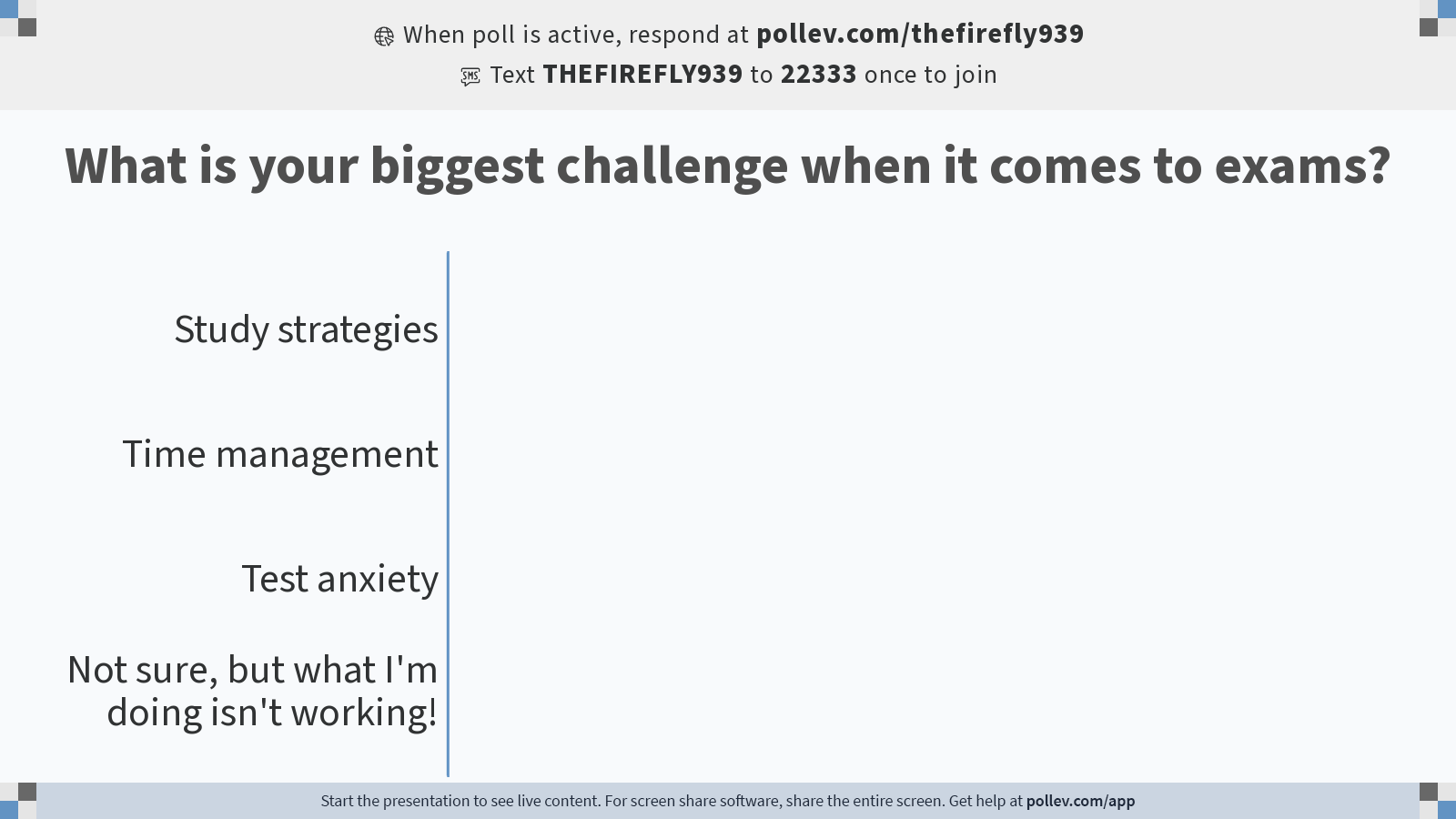 20XX
PRESENTATION TITLE
3
[Speaker Notes: Poll Title: Do not modify the notes in this section to avoid tampering with the Poll Everywhere activity.
More info at polleverywhere.com/support

What is your biggest challenge when it comes to exams?
https://www.polleverywhere.com/multiple_choice_polls/XpnjR3L57lR4zZkFJYPx8?state=opened&flow=Default&onscreen=persist]
AGENDA
What not to do
Study Tips & Tools
Combating Test Anxiety
Exam Day
Relaxation Skills 
Recap and commit
INTRODUCTION
It’s December 7. 
8 days left in the semester. 
How are you feeling? What have you learned about being a student? What would you have done differently?
Poll question #2
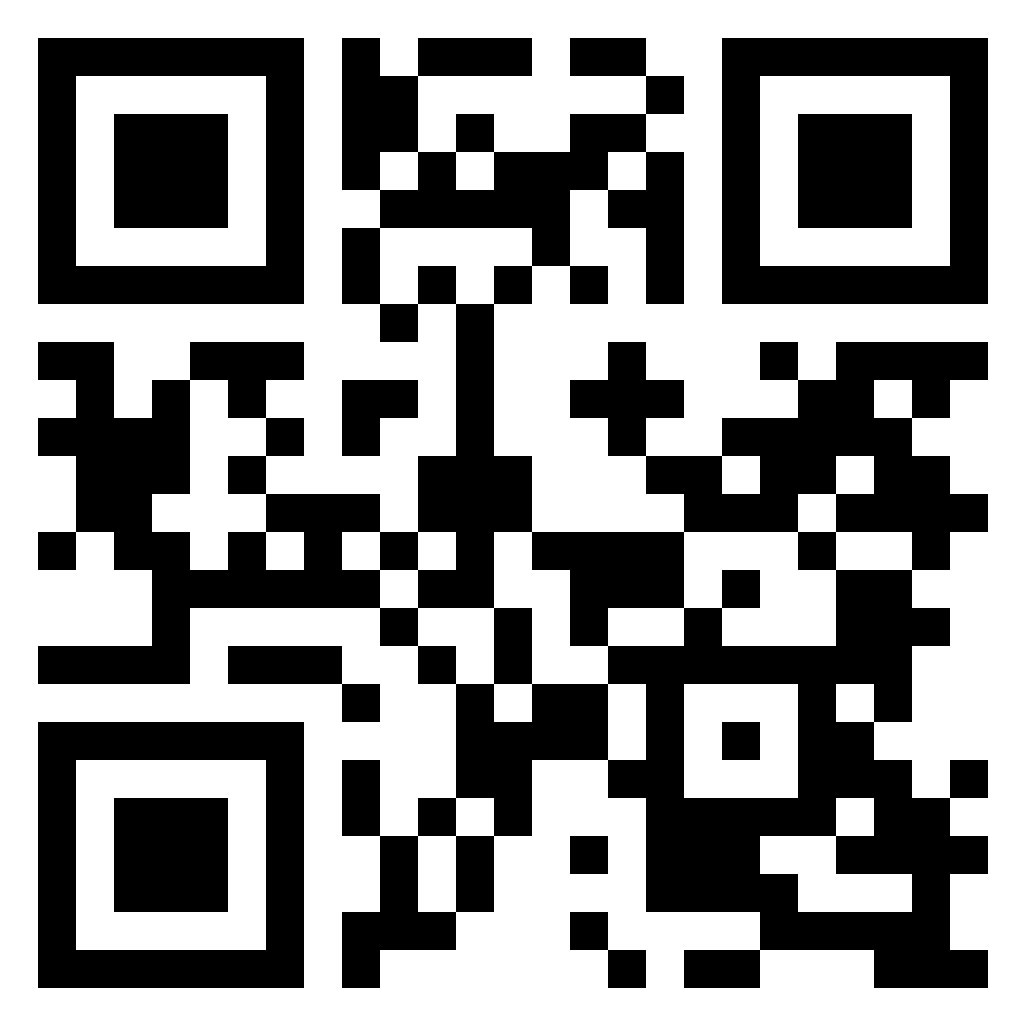 [Speaker Notes: Before we jump into what NOT to do when studying for finals, let’s do another quick poll related to that one thing we all experience-procrastination.]
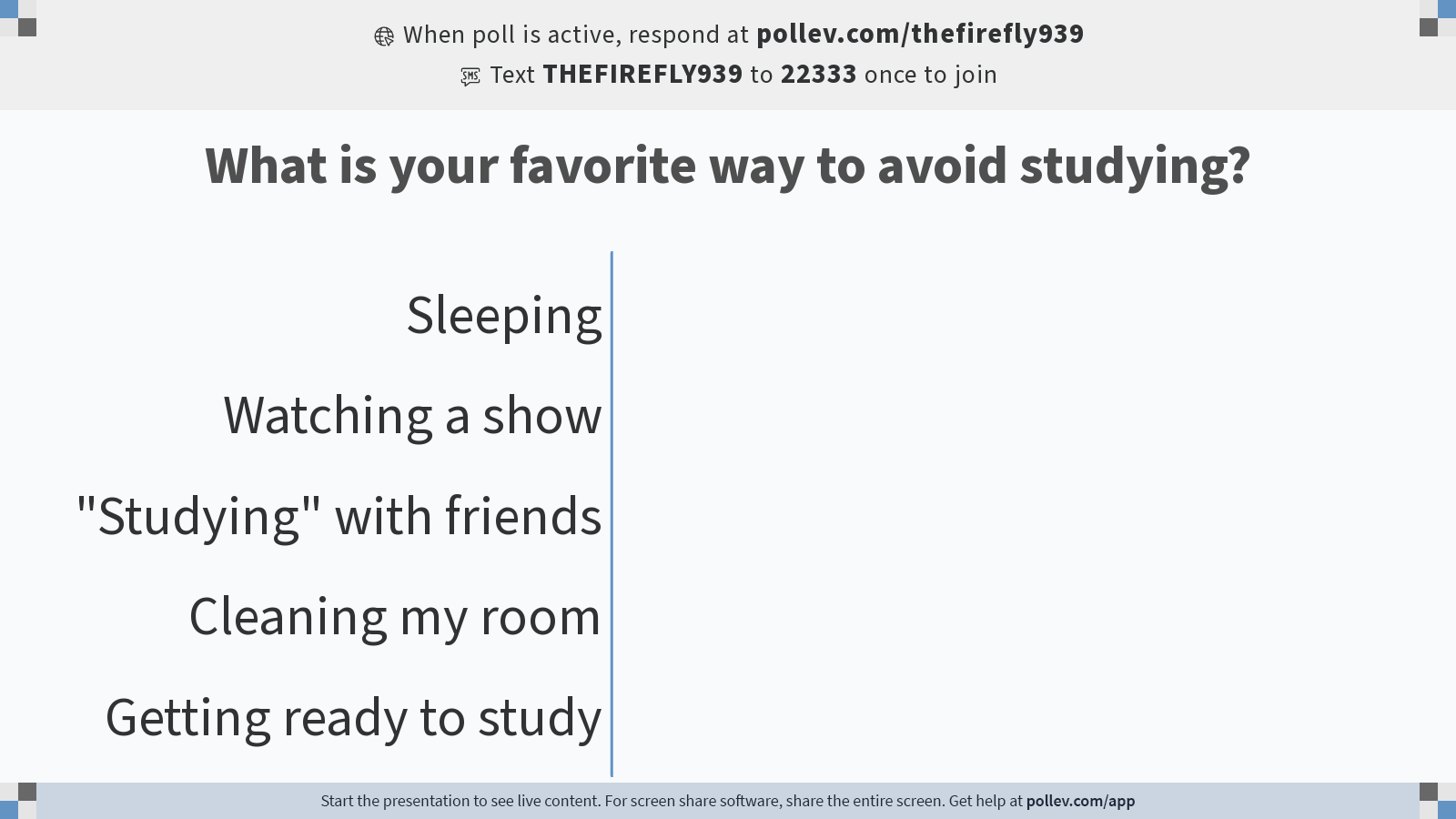 20XX
PRESENTATION TITLE
7
[Speaker Notes: Poll Title: Do not modify the notes in this section to avoid tampering with the Poll Everywhere activity.
More info at polleverywhere.com/support

What is your favorite way to avoid studying?
https://www.polleverywhere.com/multiple_choice_polls/tyGN7CHe4Gcy5uVyfoNZm?state=opened&flow=Default&onscreen=persist]
What not to do
Avoid or escape
Rely on a “study” group 
Cram
Pull an all-nighter
Focus on input not output
Poll question #3
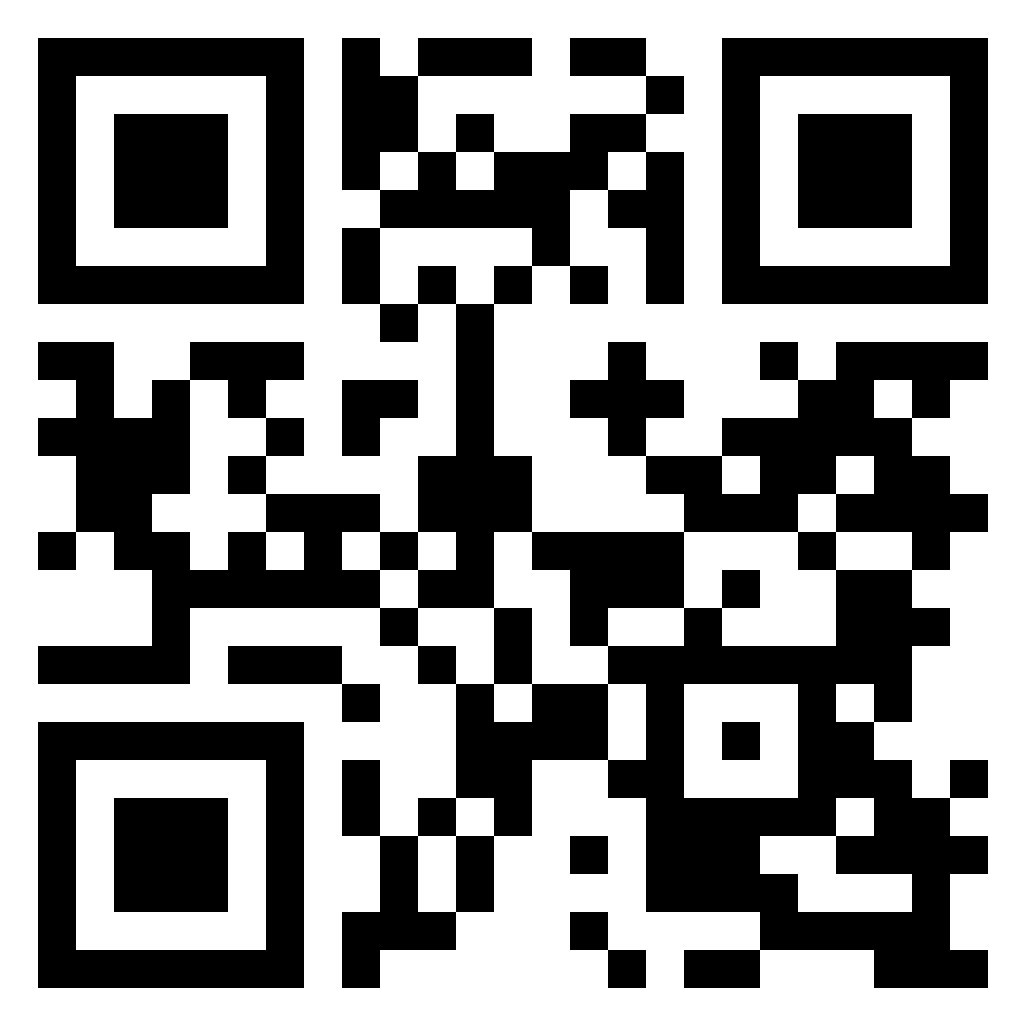 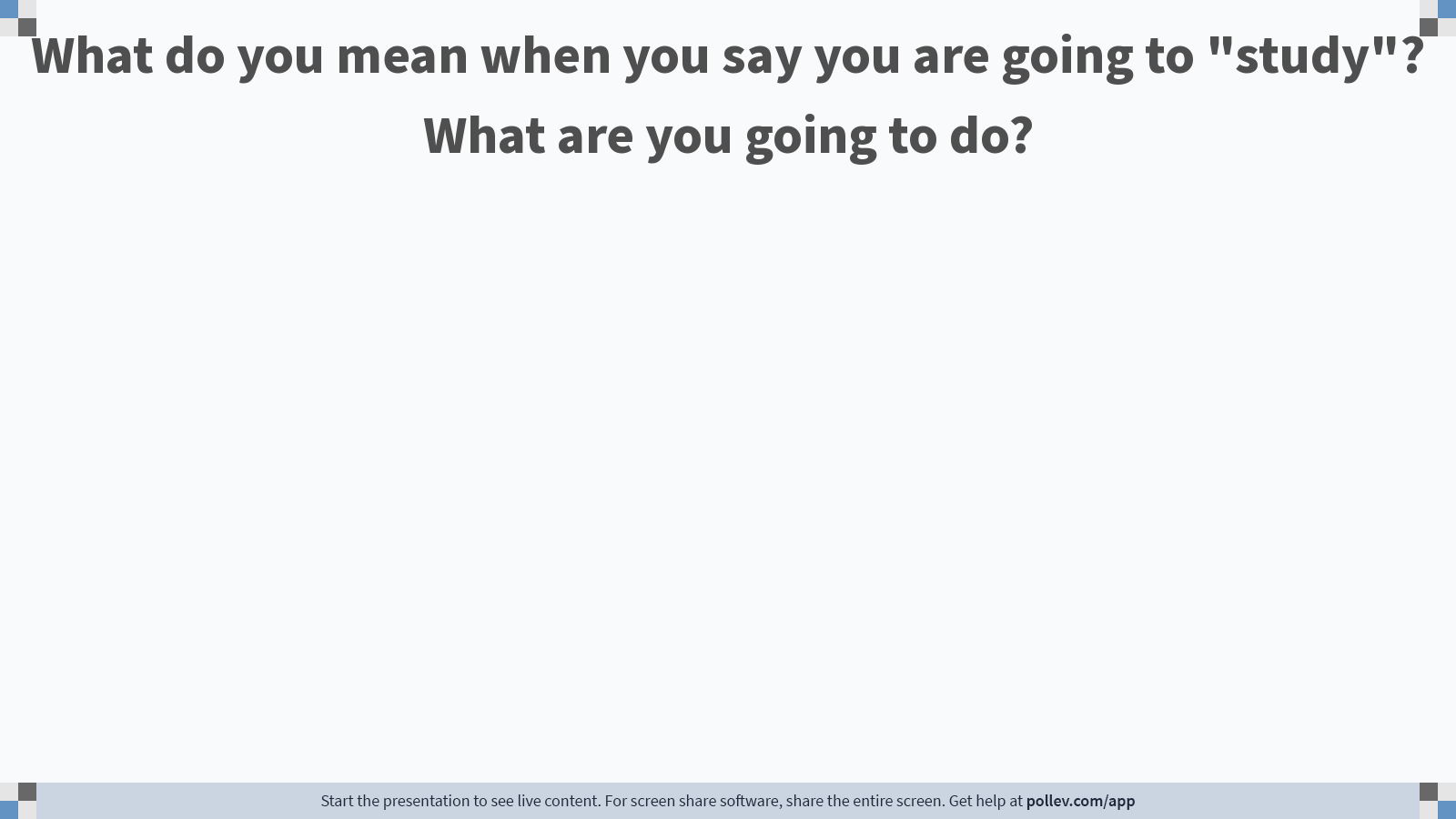 20XX
PRESENTATION TITLE
10
[Speaker Notes: Poll Title: Do not modify the notes in this section to avoid tampering with the Poll Everywhere activity.
More info at polleverywhere.com/support

What do you mean when you say you are going to "study"? What are you going to do?
https://www.polleverywhere.com/free_text_polls/2YbTFfevcuMxzYBnrVmBP]
STUDY tips & tools
Move from input to retrieval/output
Practice test (create one, take one) 
Give a presentation to yourself/others on a topic
Spaced repetition
STUDY tips & tools
Exterior 
Simulate testing environment and sensory associations
Interior 
Make connections between content areas and to your personal life 
Cultivate wonder and awe
Poll question #4
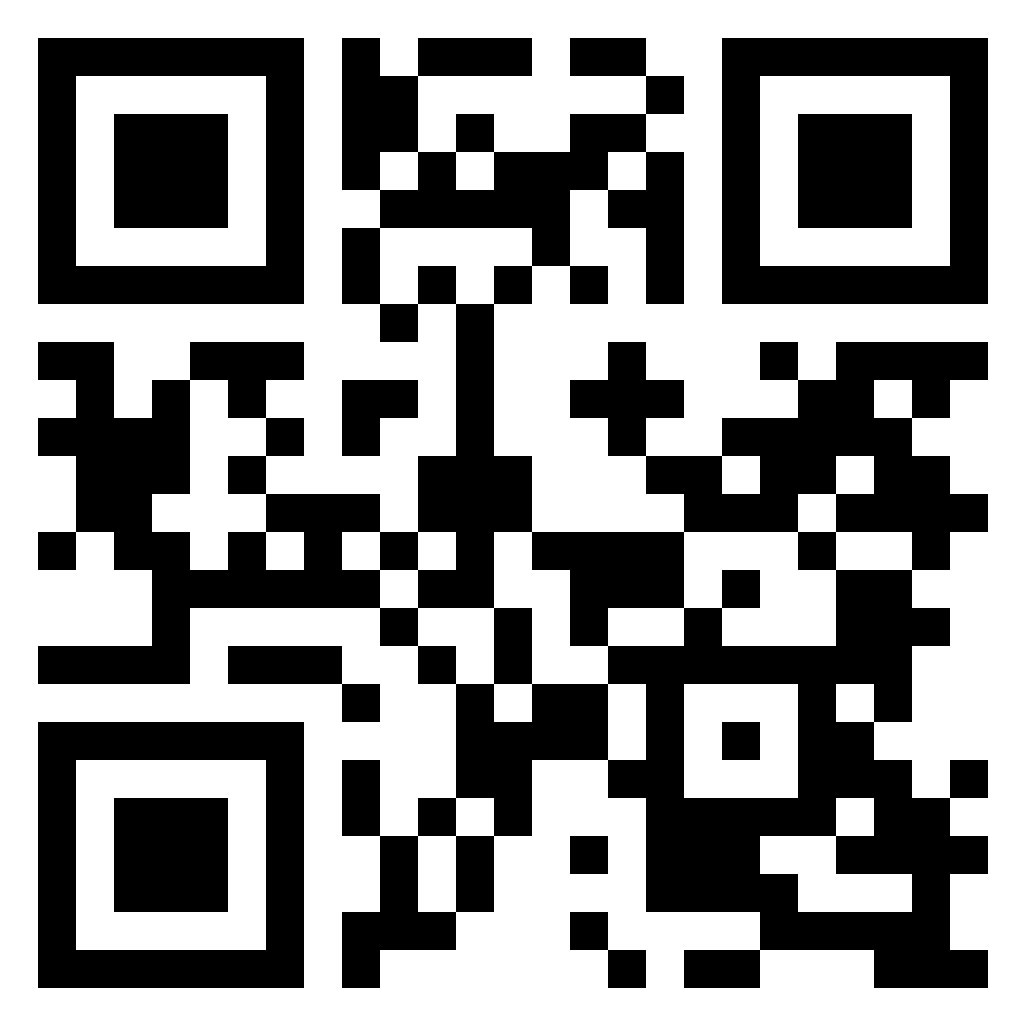 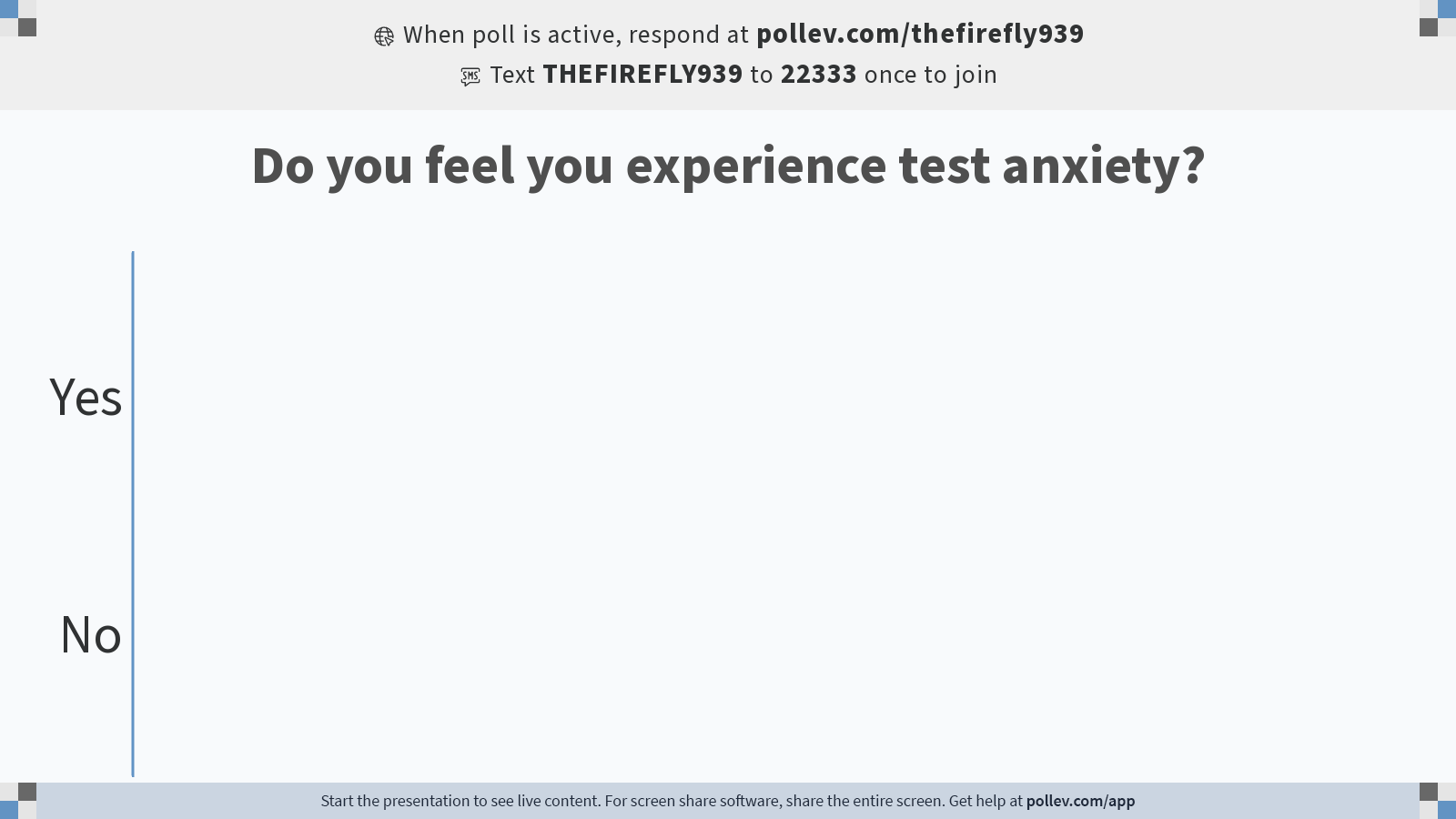 20XX
PRESENTATION TITLE
15
[Speaker Notes: Poll Title: Do not modify the notes in this section to avoid tampering with the Poll Everywhere activity.
More info at polleverywhere.com/support

Do you feel you experience test anxiety?
https://www.polleverywhere.com/multiple_choice_polls/HsFGMyK33Es4VKoixZbHr?state=opened&flow=Default&onscreen=persist]
Good stress or test anxiety?
What is test anxiety
How to combat it
[Speaker Notes: Moderate levels of stress can actually improve motivation, memory, and attention, and enhance test performance. Test anxiety, however, involves stress and worry that interferes with test performance, well-being and attitudes towards school. Symptoms: sweating, nausea, stomachache, shaking, muscle tension, nervousness, feeling like mind going blank.]
Combating test anxiety
Cognitive Restructuring 
Identify cognitive distortions around test taking
[Speaker Notes: Moderate levels of stress can actually improve motivation, memory, and attention, and enhance test performance. Test anxiety, however, involves stress and worry that interferes with test performance, well-being and attitudes towards school. Symptoms: sweating, nausea, stomachache, shaking, muscle tension, nervousness, feeling like mind going blank.]
Poll question #5
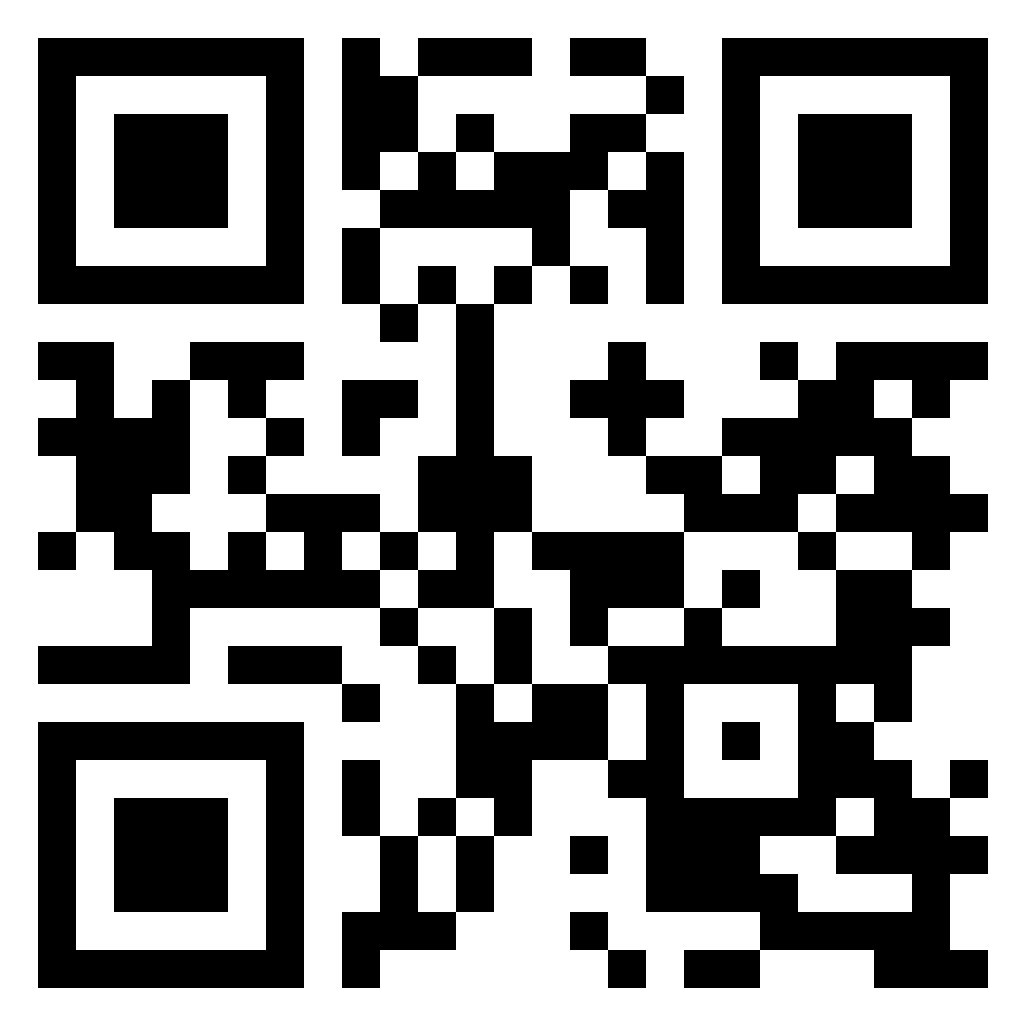 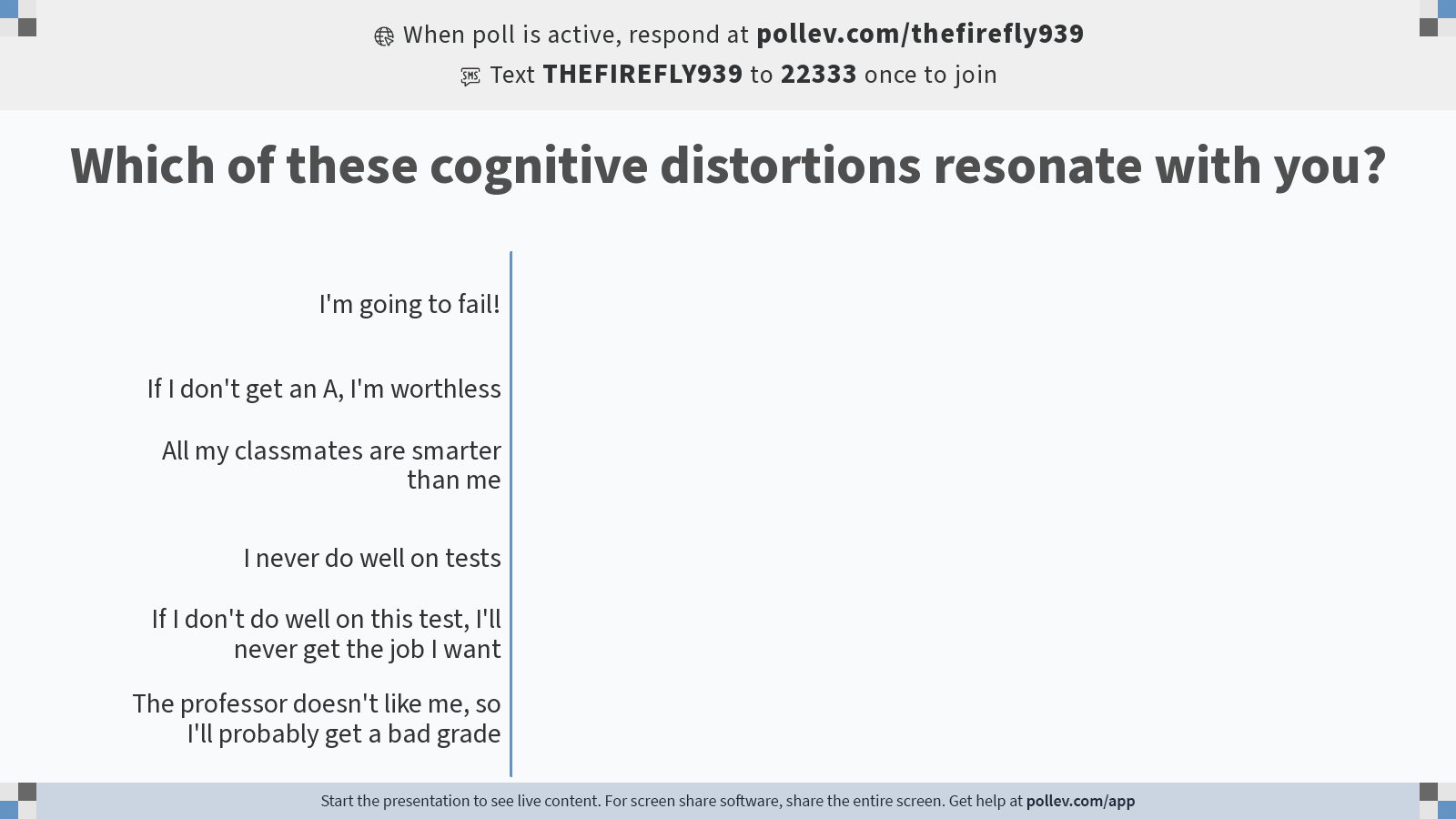 20XX
PRESENTATION TITLE
19
[Speaker Notes: Poll Title: Do not modify the notes in this section to avoid tampering with the Poll Everywhere activity.
More info at polleverywhere.com/support

Which of these cognitive distortions resonate with you?
https://www.polleverywhere.com/multiple_choice_polls/iHnSsRZo95AbUEQm7jL7e?state=opened&flow=Default&onscreen=persist]
Combating test anxiety
Cognitive Restructuring 
Identify cognitive distortions around test taking 
Challenge cognitive distortions (examine their validity, question, de-catastrophize)
[Speaker Notes: Moderate levels of stress can actually improve motivation, memory, and attention, and enhance test performance. Test anxiety, however, involves stress and worry that interferes with test performance, well-being and attitudes towards school. Symptoms: sweating, nausea, stomachache, shaking, muscle tension, nervousness, feeling like mind going blank.]
Combating test anxiety
Cognitive Restructuring 
Identify cognitive distortions around test taking 
Challenge cognitive distortions 
Use positive self-talk
[Speaker Notes: Moderate levels of stress can actually improve motivation, memory, and attention, and enhance test performance. Test anxiety, however, involves stress and worry that interferes with test performance, well-being and attitudes towards school. Symptoms: sweating, nausea, stomachache, shaking, muscle tension, nervousness, feeling like mind going blank.]
Positive self-talk examples
“I am well-prepared for this test.”
“I am going to do my best.”
“I can get through this.” 
“This is going to be okay.”
“Tests are never as bad as I think they’ll be.”
“Even though I am anxious, I can still do well.”
“I’ll use relaxation skills to calm down.”
“I can see myself passing this test.”
Combating test anxiety
Cognitive Restructuring 
Identify cognitive distortions around test taking 
Challenge cognitive distortions 
Use positive self-talk
Put them somewhere visible as reminders
Link to physical cues
[Speaker Notes: Moderate levels of stress can actually improve motivation, memory, and attention, and enhance test performance. Test anxiety, however, involves stress and worry that interferes with test performance, well-being and attitudes towards school. Symptoms: sweating, nausea, stomachache, shaking, muscle tension, nervousness, feeling like mind going blank.]
Exam day
Arrive right on time (not too early) or wear headphones to avoid hearing anxiety inducing conversations 
Have your positive self-talk ready
[Speaker Notes: Moderate levels of stress can actually improve motivation, memory, and attention, and enhance test performance. Test anxiety, however, involves stress and worry that interferes with test performance, well-being and attitudes towards school. Symptoms: sweating, nausea, stomachache, shaking, muscle tension, nervousness, feeling like mind going blank.]
Test-taking strategies
Do a “memory dump” 
Consider point values
Take your best guess 
Check your work
[Speaker Notes: Moderate levels of stress can actually improve motivation, memory, and attention, and enhance test performance. Test anxiety, however, involves stress and worry that interferes with test performance, well-being and attitudes towards school. Symptoms: sweating, nausea, stomachache, shaking, muscle tension, nervousness, feeling like mind going blank.]
Relaxation skills
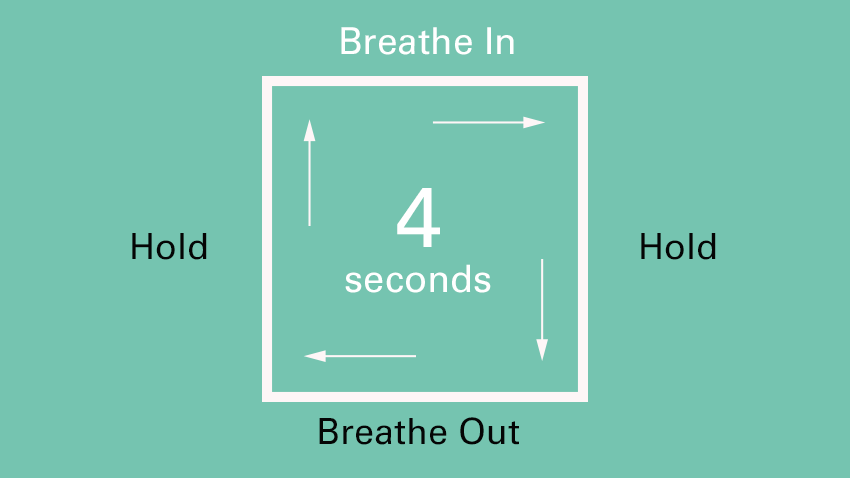 Deep breathing / box breathing
[Speaker Notes: How to Use Progressive Muscle Relaxation
Sit back or lie down in a comfortable position. You may close your eyes.
Beginning at your feet, notice how your muscles feel. Are they tense, or relaxed?
Tightly tense the muscles in your feet by curling your toes. Hold the tension for 5-10 seconds.
Release the tension from your feet, and allow them to relax. Notice how different the states of tension and relaxation feel.
Move up your body, repeating the cycle of tensing and relaxing each group of muscles. Be sure to practice on the following groups of muscles: legs, pelvis, stomach, chest, back, arms, hands, neck, and face.]
Relaxation skills
Deep breathing / box breathing
Progressive muscle relaxation (PMR)
[Speaker Notes: How to Use Progressive Muscle Relaxation
Sit back or lie down in a comfortable position. You may close your eyes.
Beginning at your feet, notice how your muscles feel. Are they tense, or relaxed?
Tightly tense the muscles in your feet by curling your toes. Hold the tension for 5-10 seconds.
Release the tension from your feet, and allow them to relax. Notice how different the states of tension and relaxation feel.
Move up your body, repeating the cycle of tensing and relaxing each group of muscles. Be sure to practice on the following groups of muscles: legs, pelvis, stomach, chest, back, arms, hands, neck, and face.]
RECAP
What not to do
Studying Tips & Tools
Combating Test Anxiety
Exam Day
Relaxation Skills
Poll question #6
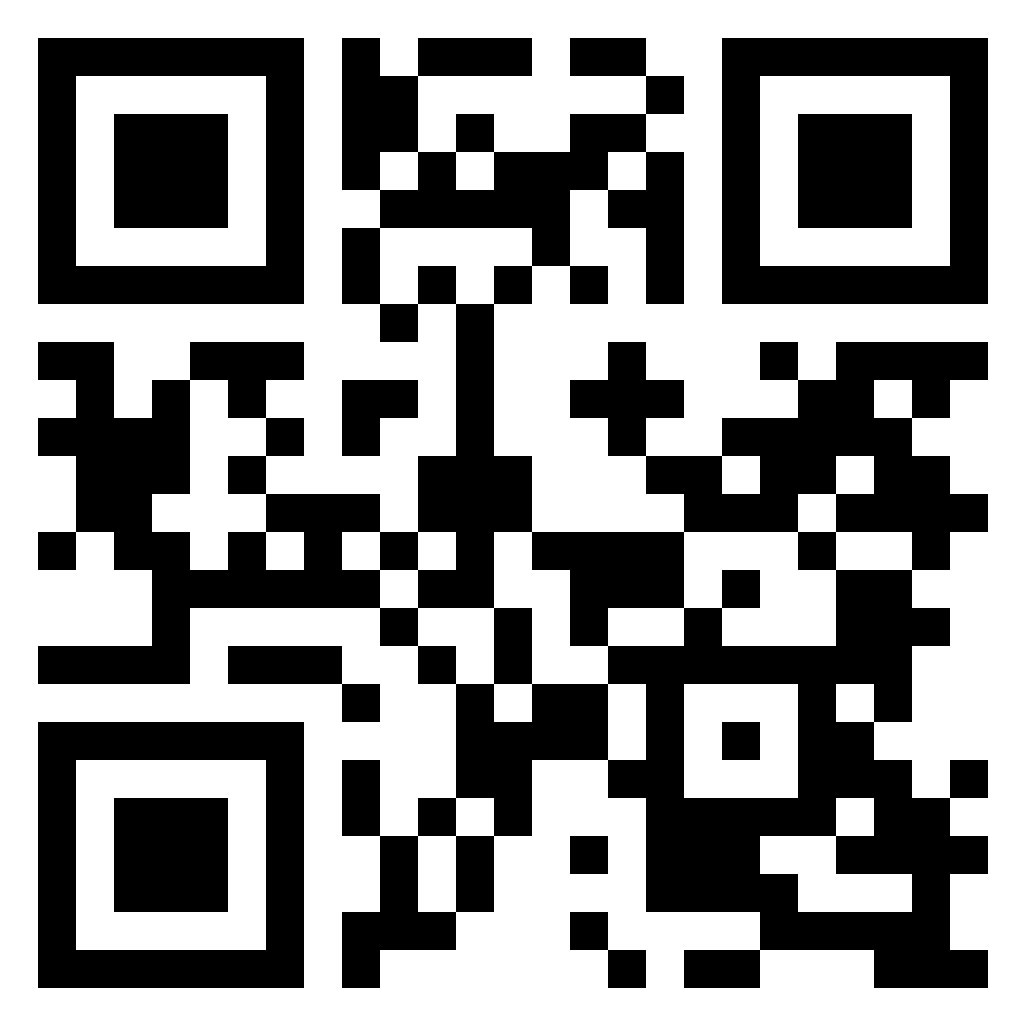 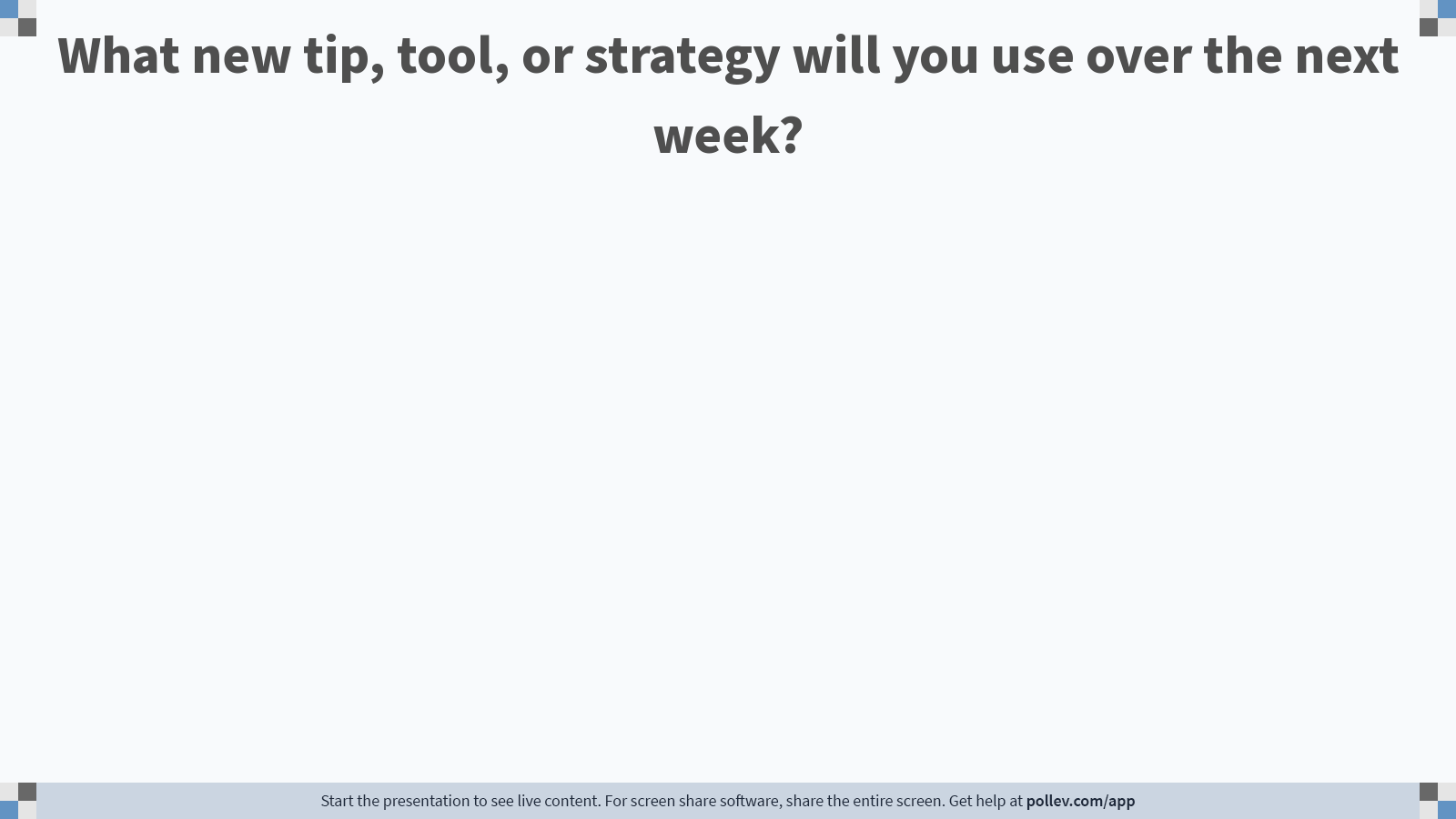 20XX
PRESENTATION TITLE
30
[Speaker Notes: Poll Title: Do not modify the notes in this section to avoid tampering with the Poll Everywhere activity.
More info at polleverywhere.com/support

What new tip, tool, or strategy will you use over the next week?
https://www.polleverywhere.com/free_text_polls/dhCJMxZhMGW6HOTsiLqhW]
THANK YOU!
Melissa Norton, Joelle Merrifield
Learning & Accessibility Services
www.wheaton.edu/las
las@wheaton.edu
31